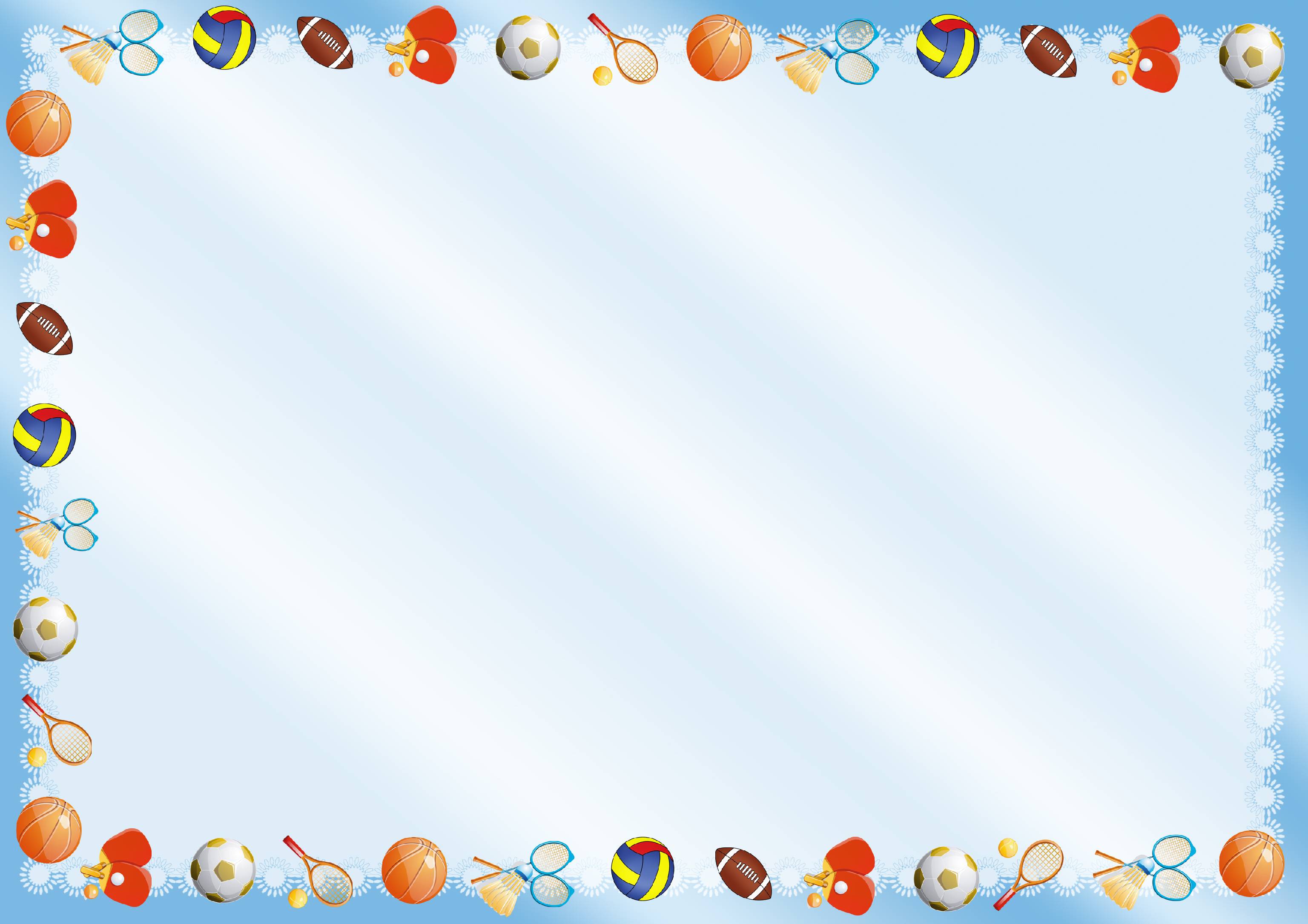 Прогулка
Катание на аргамаках, велосипедах, подвижные игры.
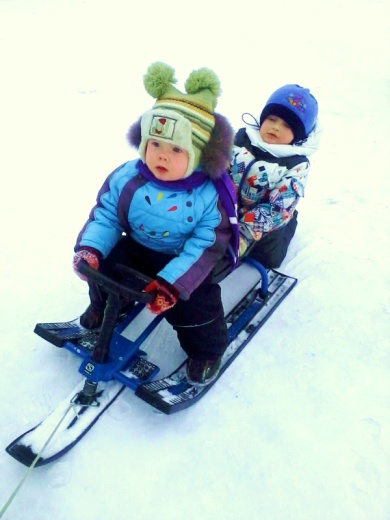 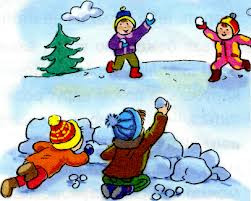 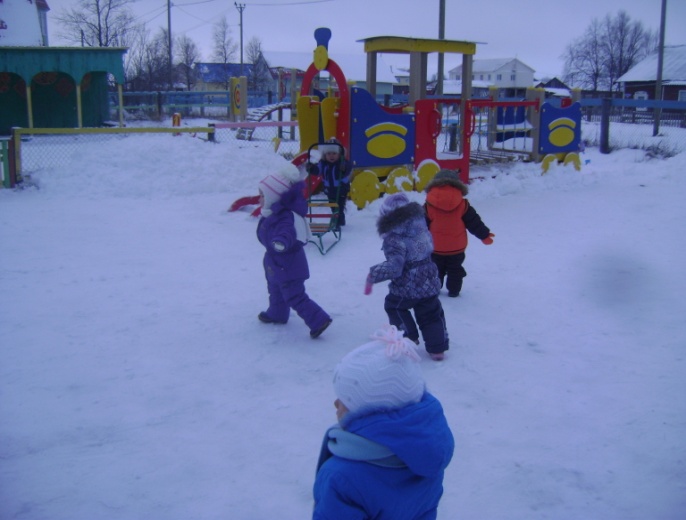 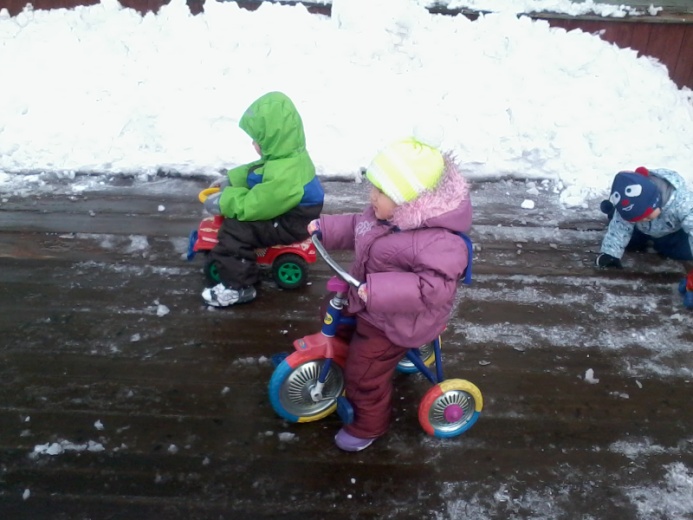 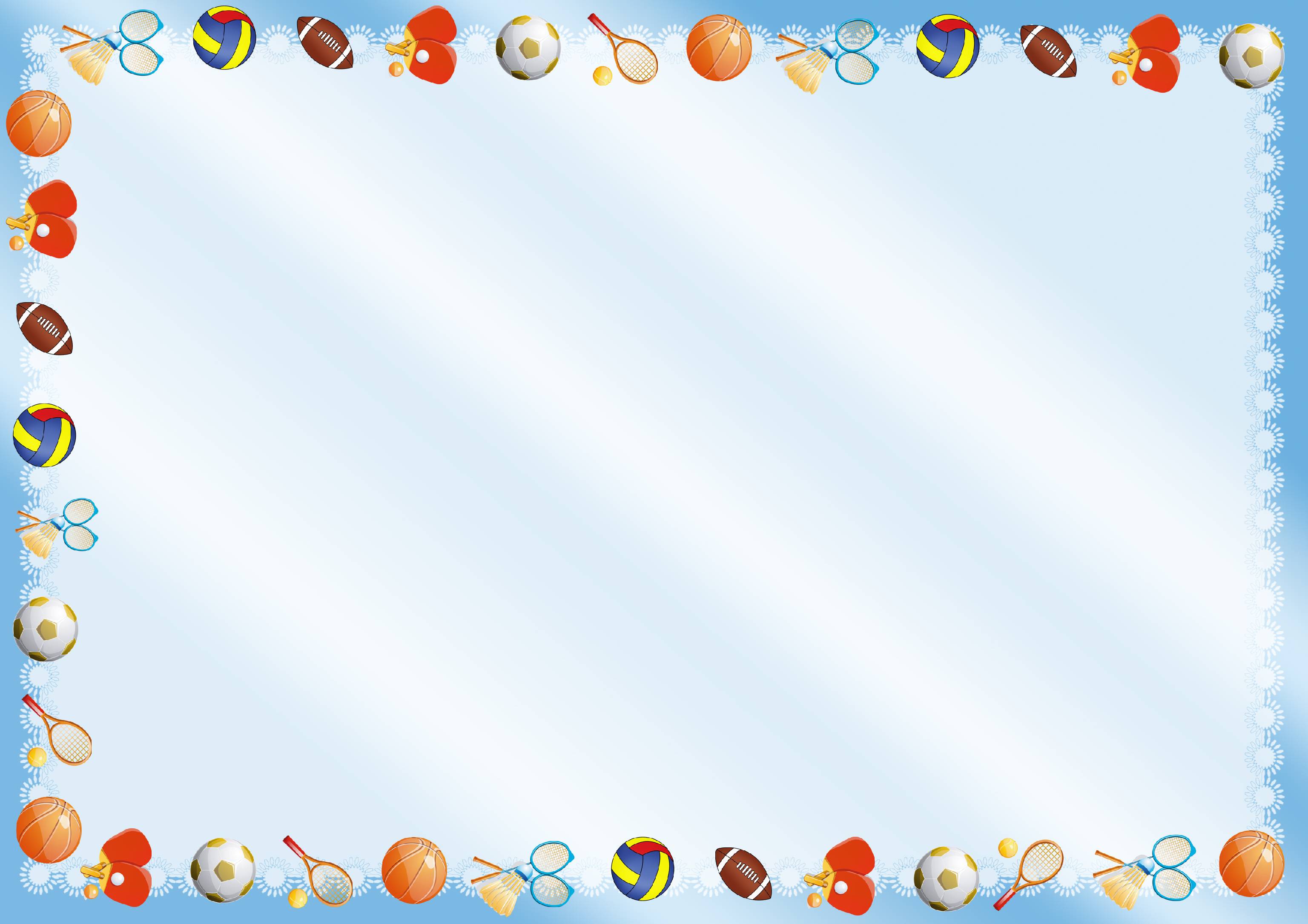 Вечер
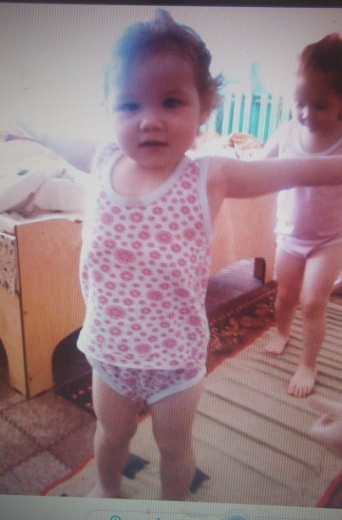 Режимные моменты
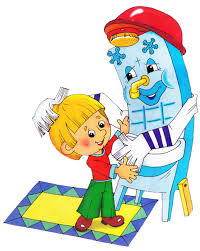 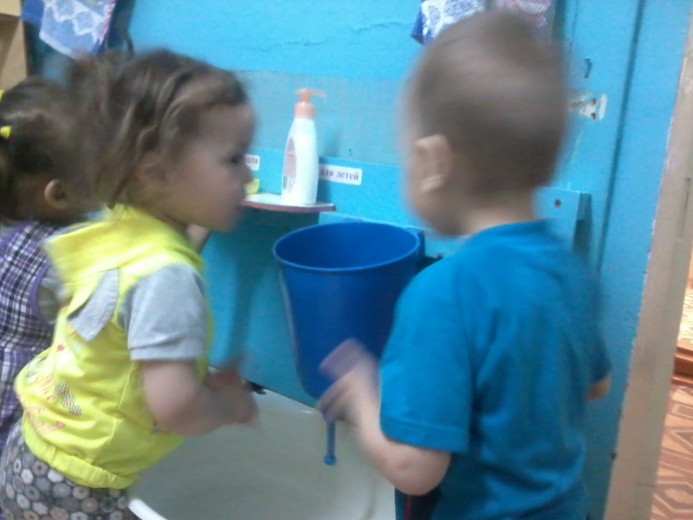 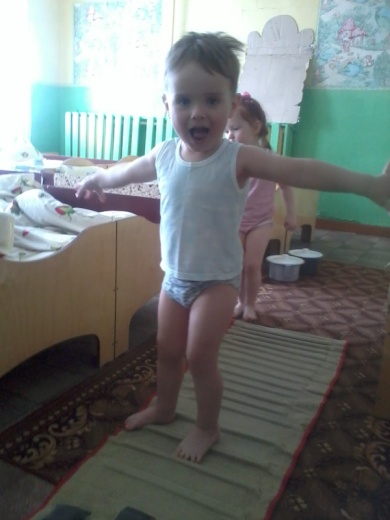 Мытье рук и лица прохладной водой.






Зарядка после сна  с элементами массажа «Как у котика усы…
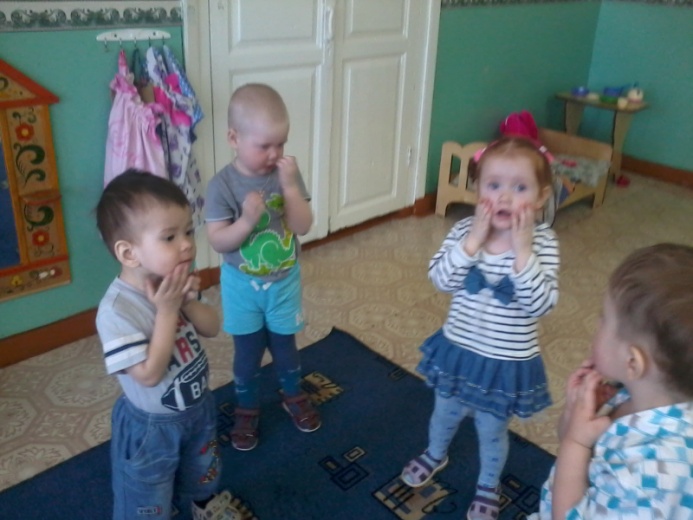 Ходьба по массажной дорожке
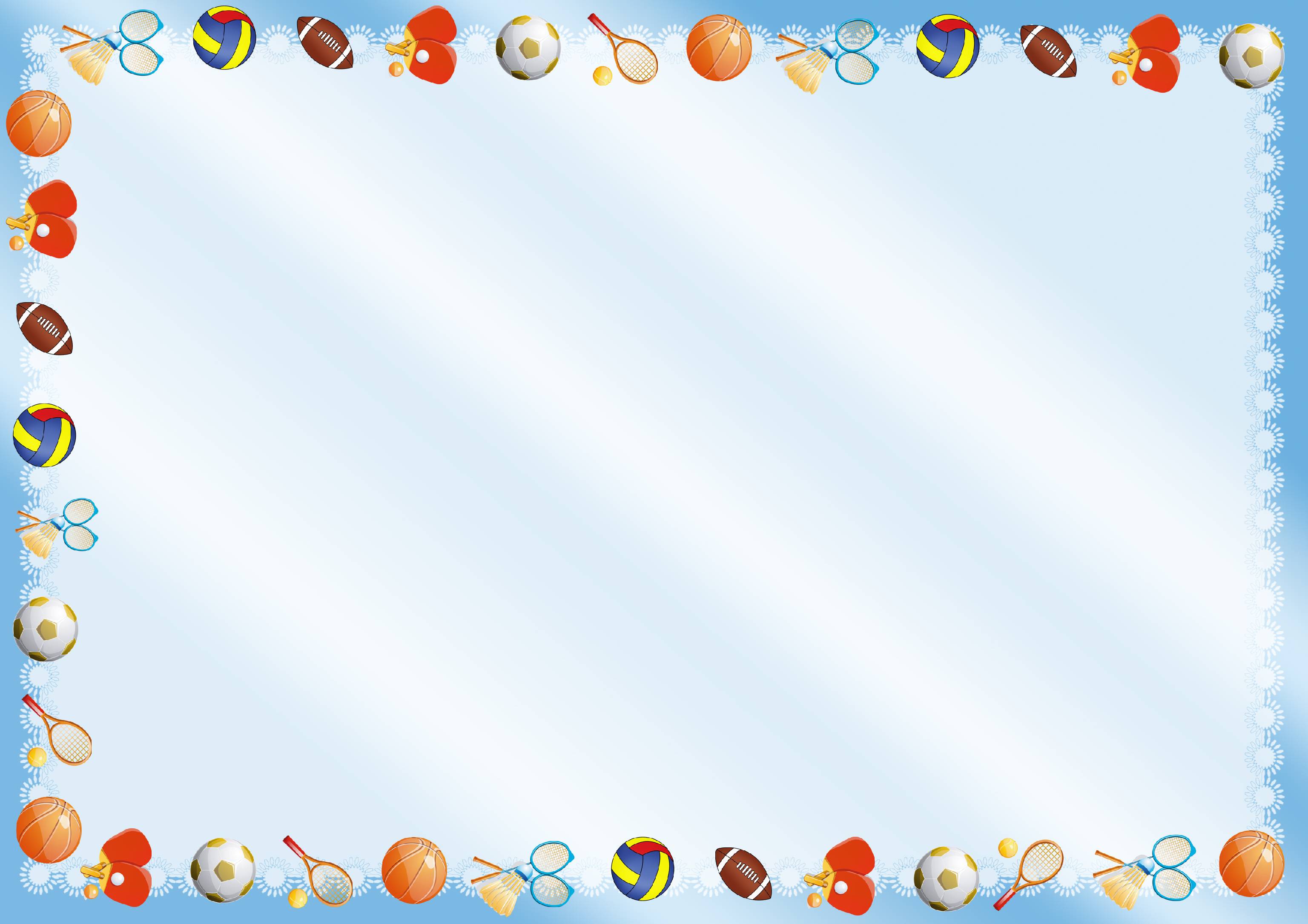 Вечер
Беседа с детьми  «Кто нас лечит?»                           с/р игра «Больница»

















  

                                   
                                                     пальчиковые игры
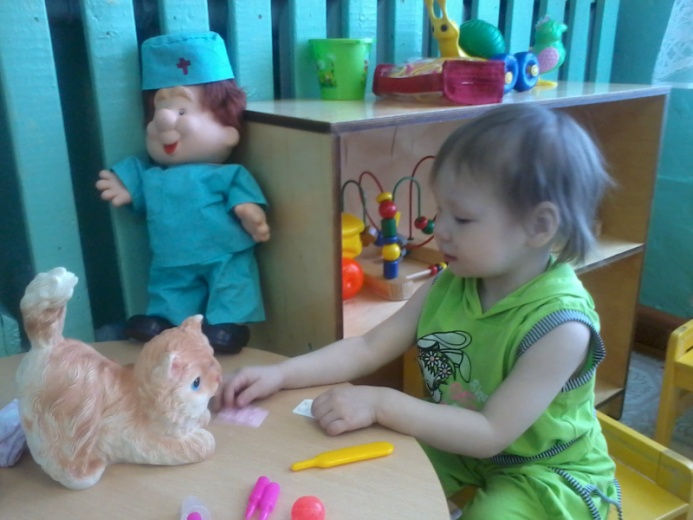 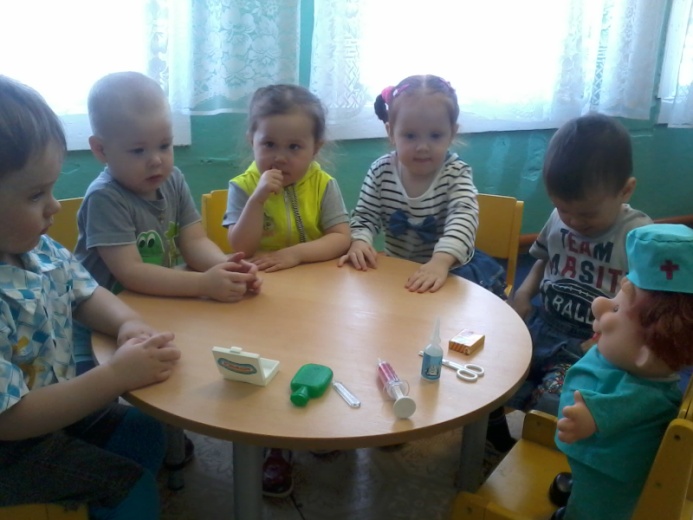 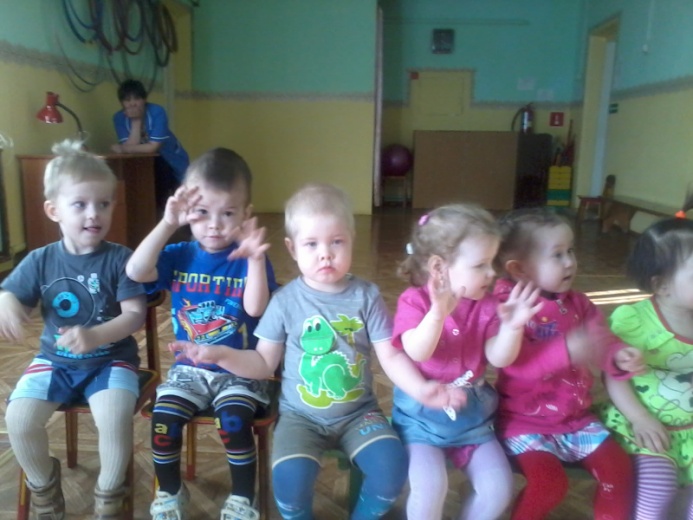 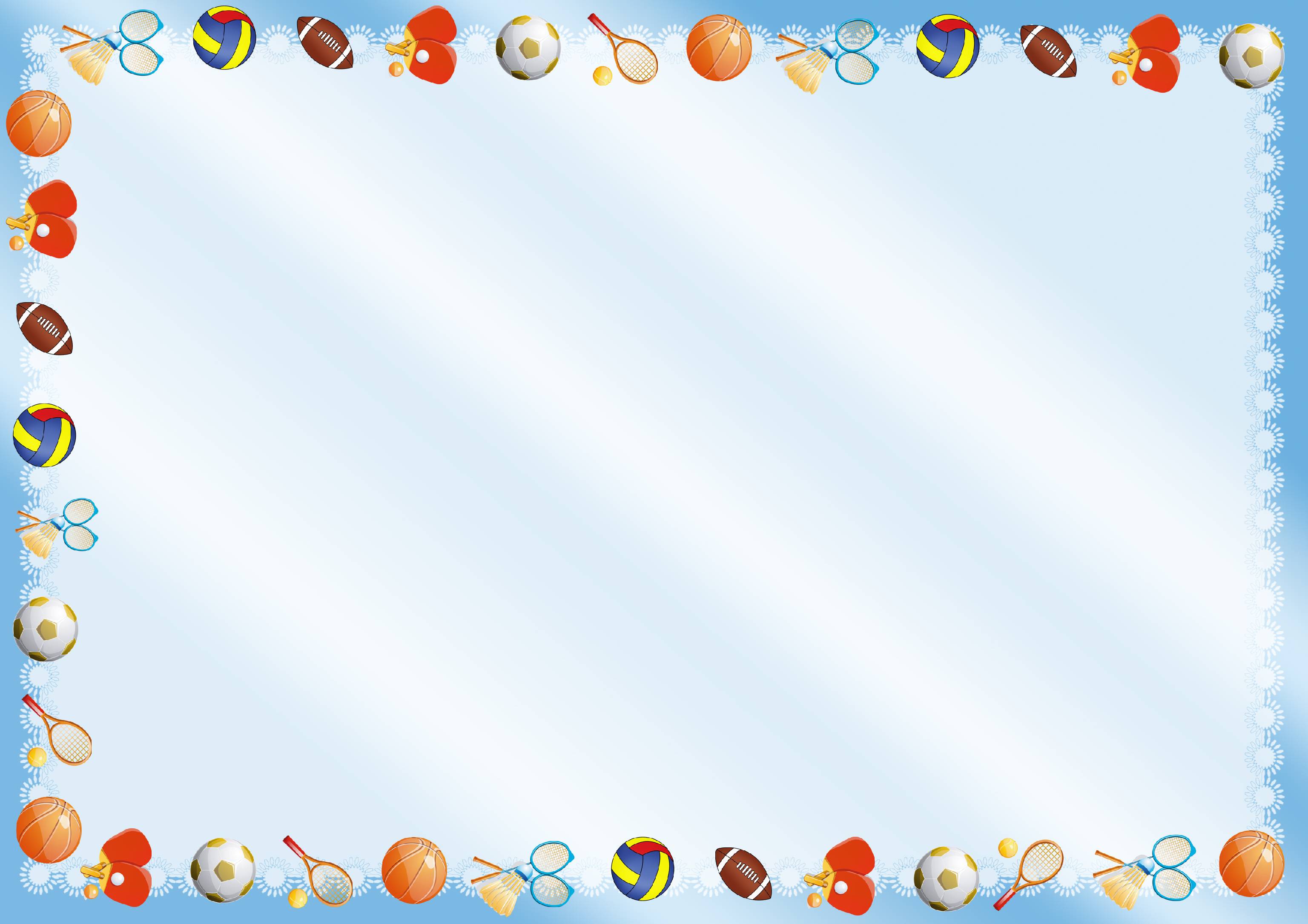 Работа с родителями
Фотостенд «Мы растём здоровыми»,   консультация «Здоровье на тарелке»
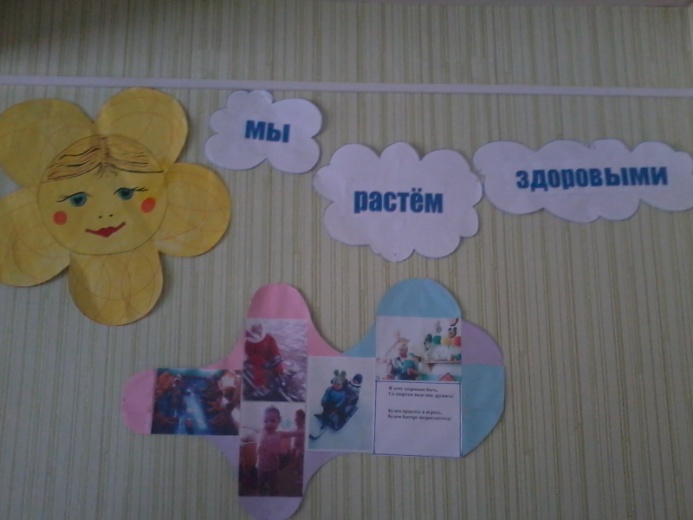 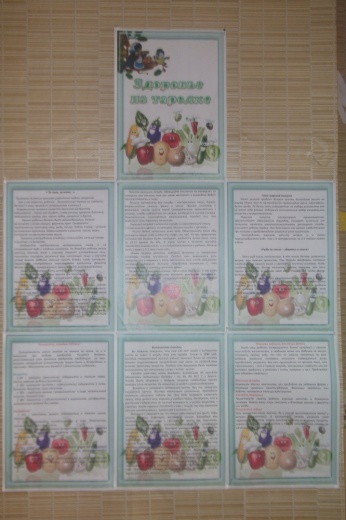 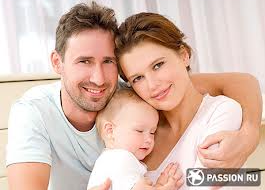